CM-V7 Let’s have a fashion show!
LET’S HAVE A FASHION SHOW!
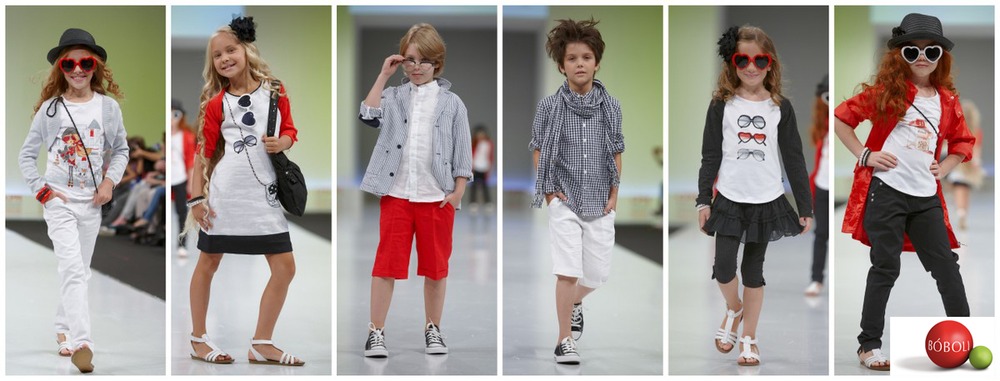 My school uniform
My friend’s school uniform
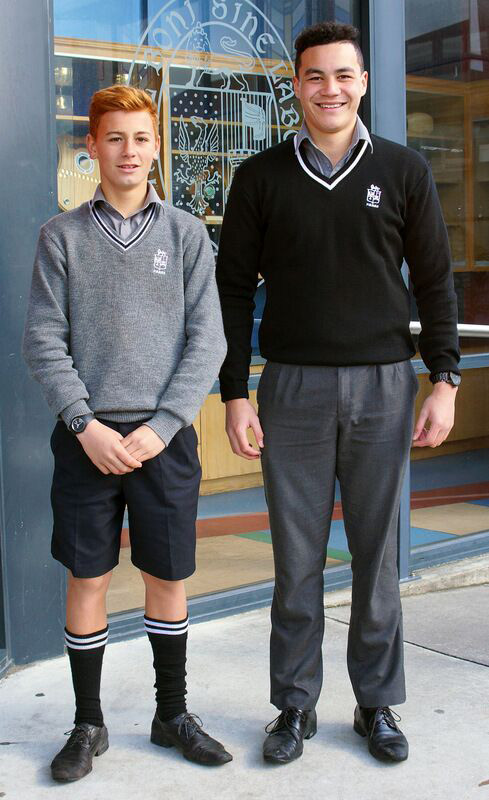 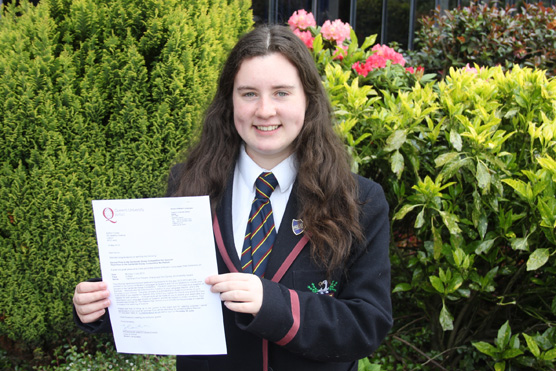 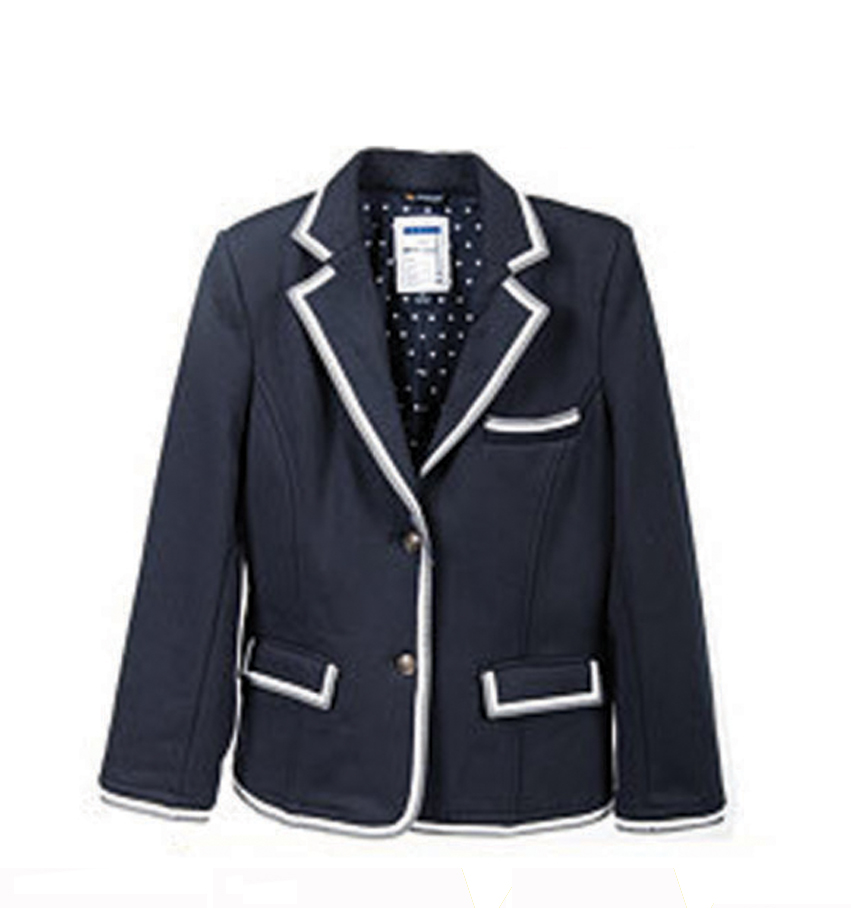 a jacket
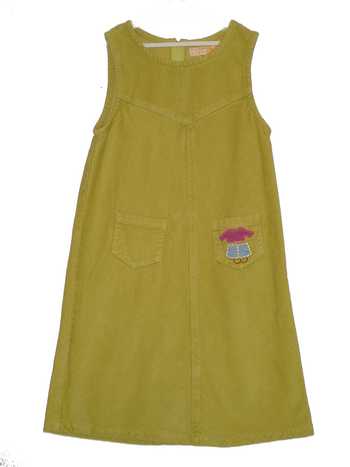 a dress
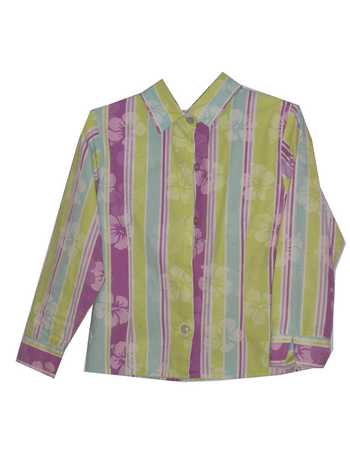 a shirt
a T-shirt
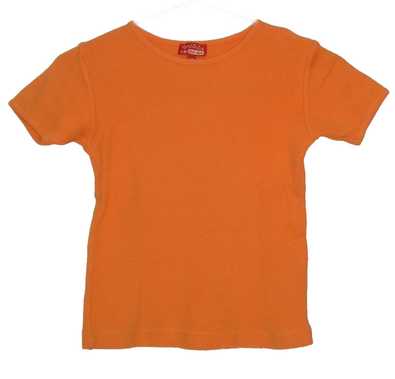 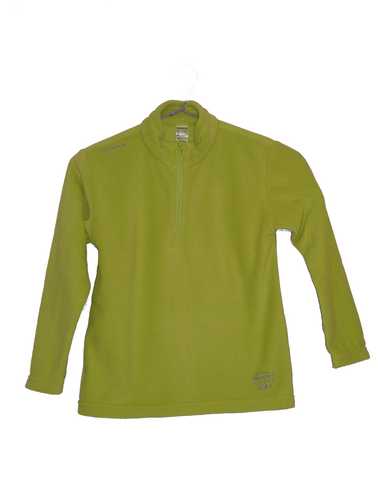 a sweater
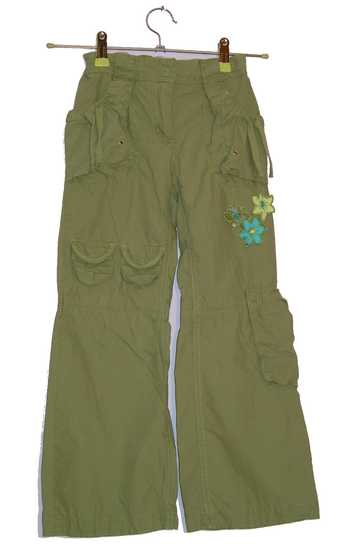 trousers (UK)
pants (US)
a skirt
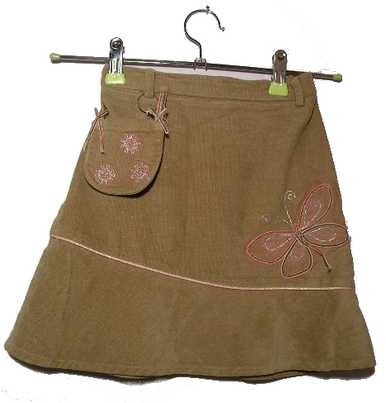 shorts
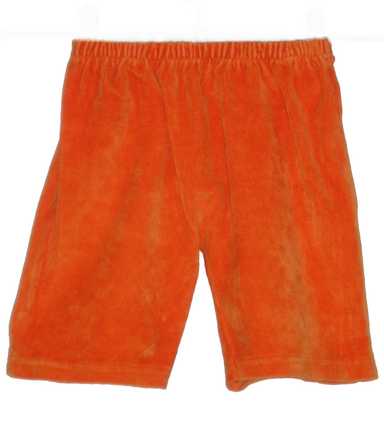 socks
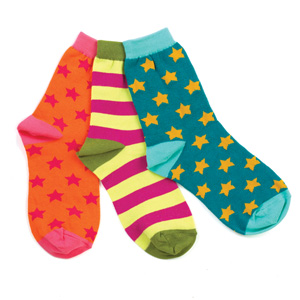 shoes
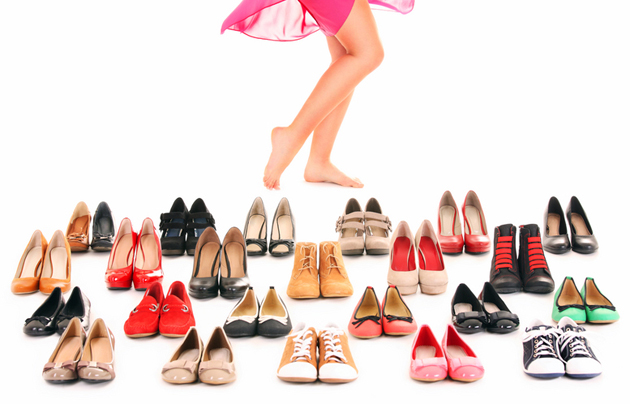 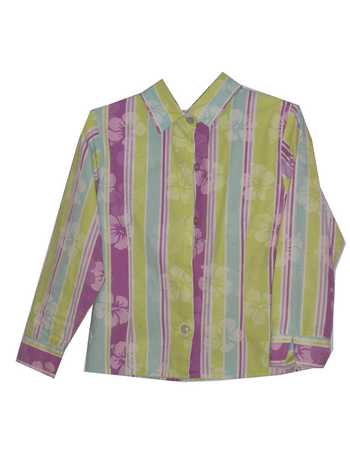 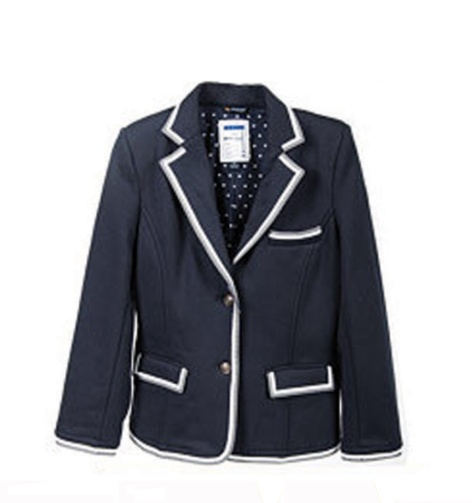 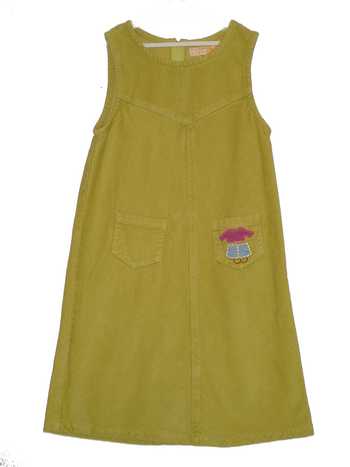 a T-shirt
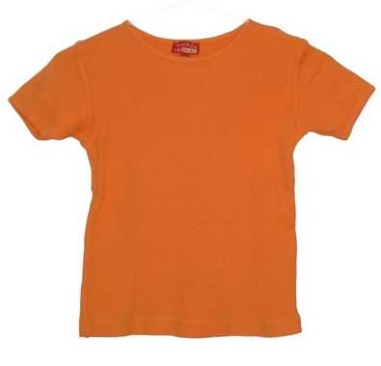 a shirt
a jacket
a dress
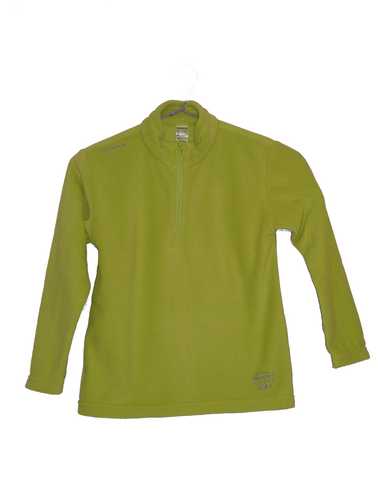 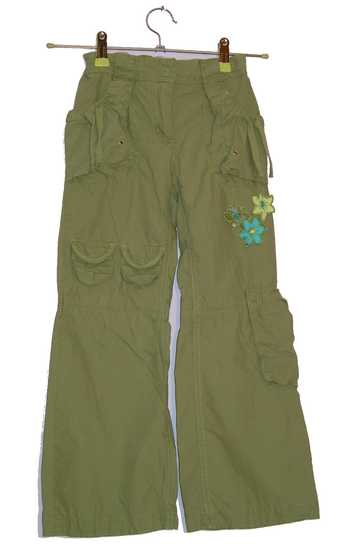 trousers
pants
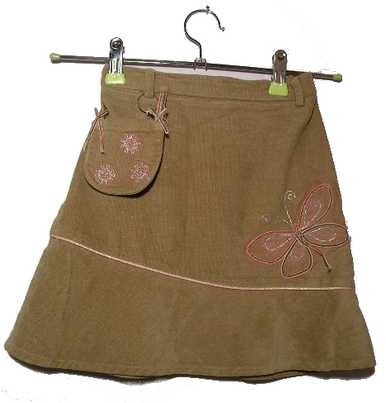 a sweater
a skirt
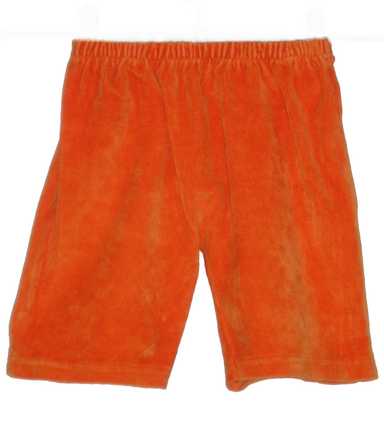 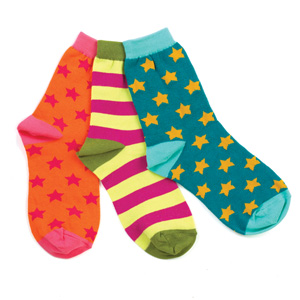 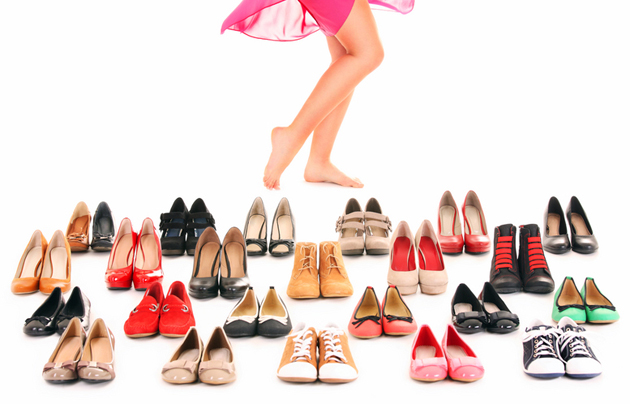 shorts
socks
shoes
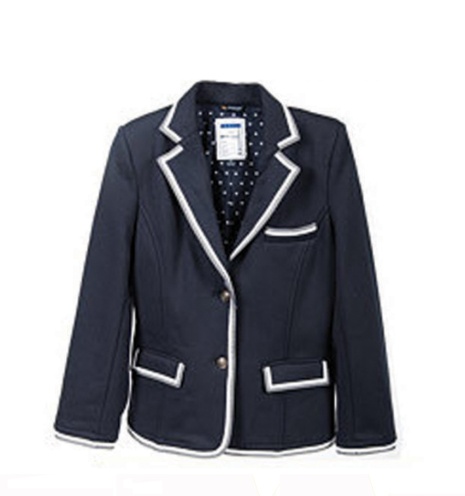 A
B
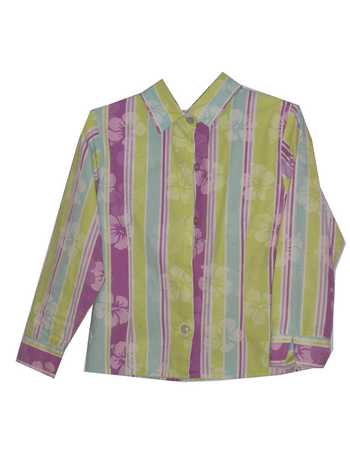 C
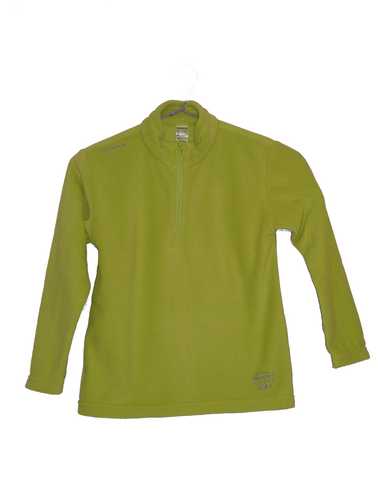 D
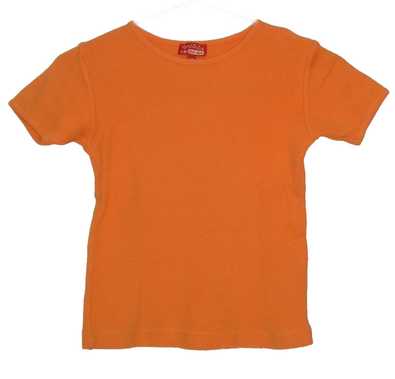 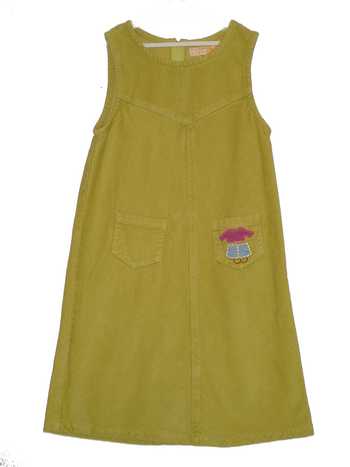 1. a sweater
6. a skirt
E
F
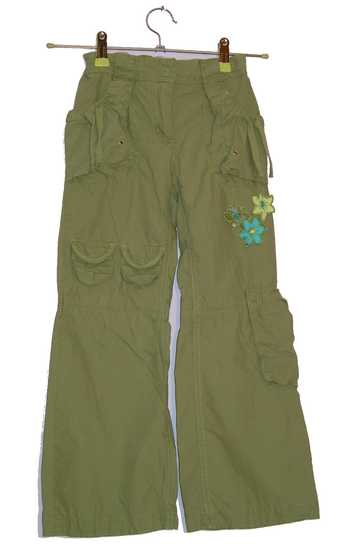 2. a shirt
7. shorts
8. socks
3. trousers / pants
9. shoes
4. a dress
10. a T-shirt
5. a jacket
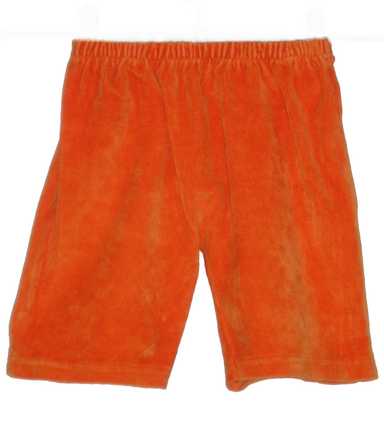 H
I
G
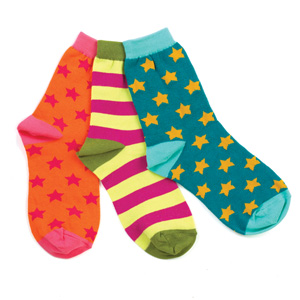 J
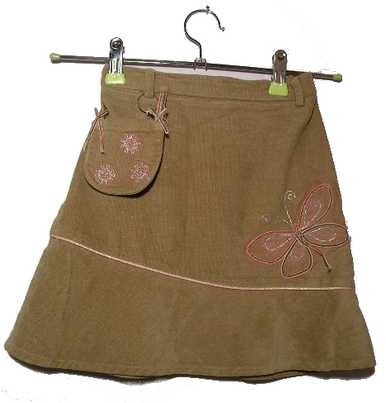 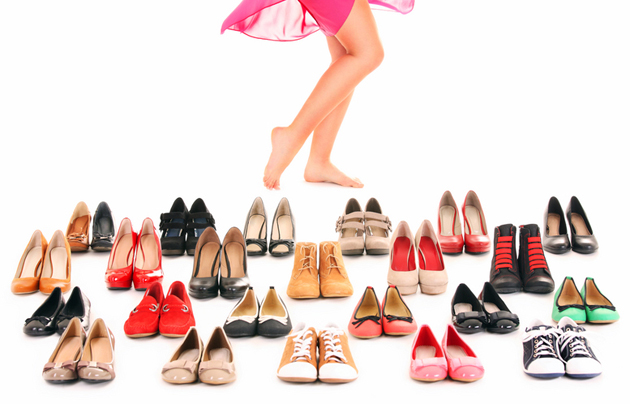 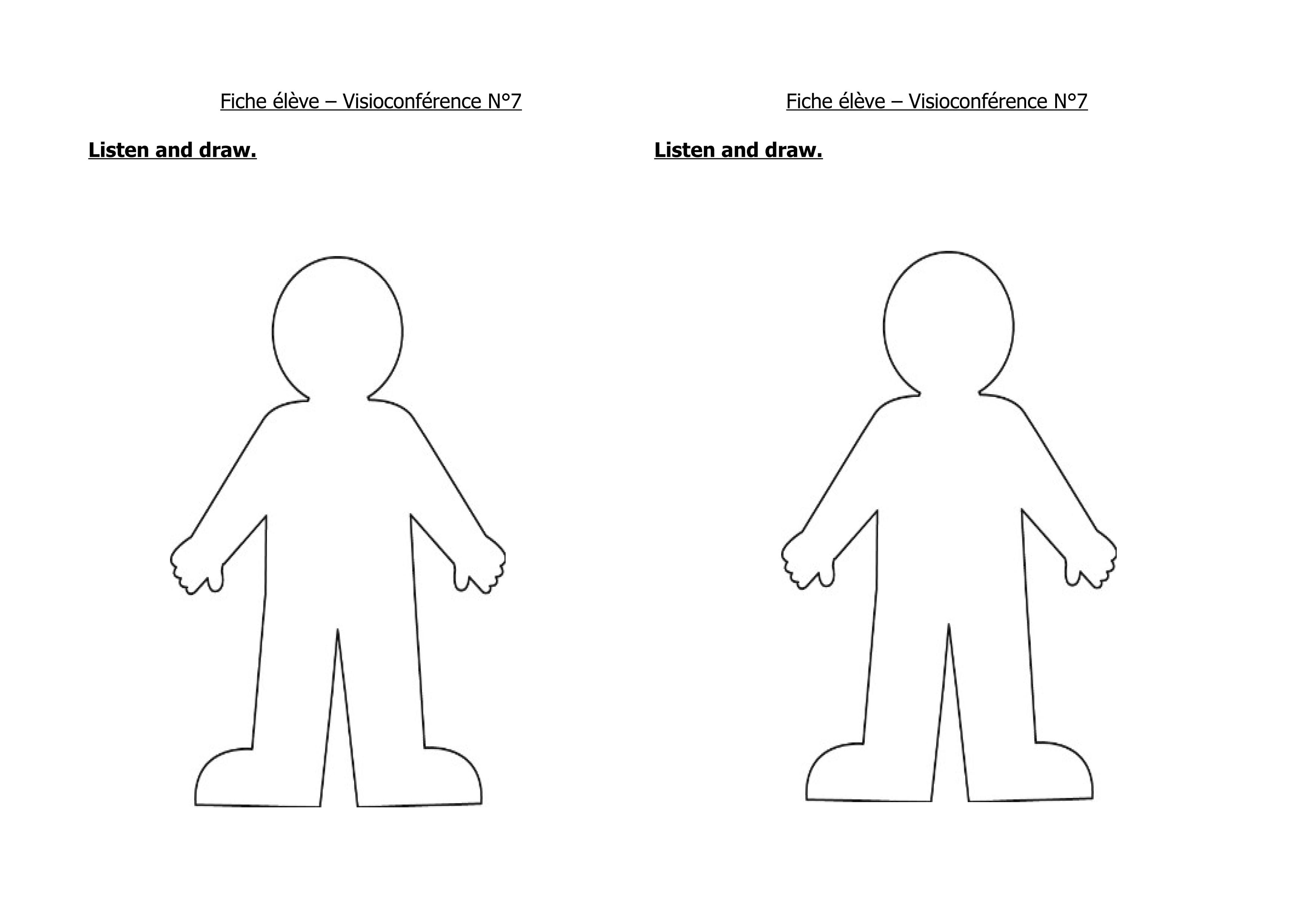 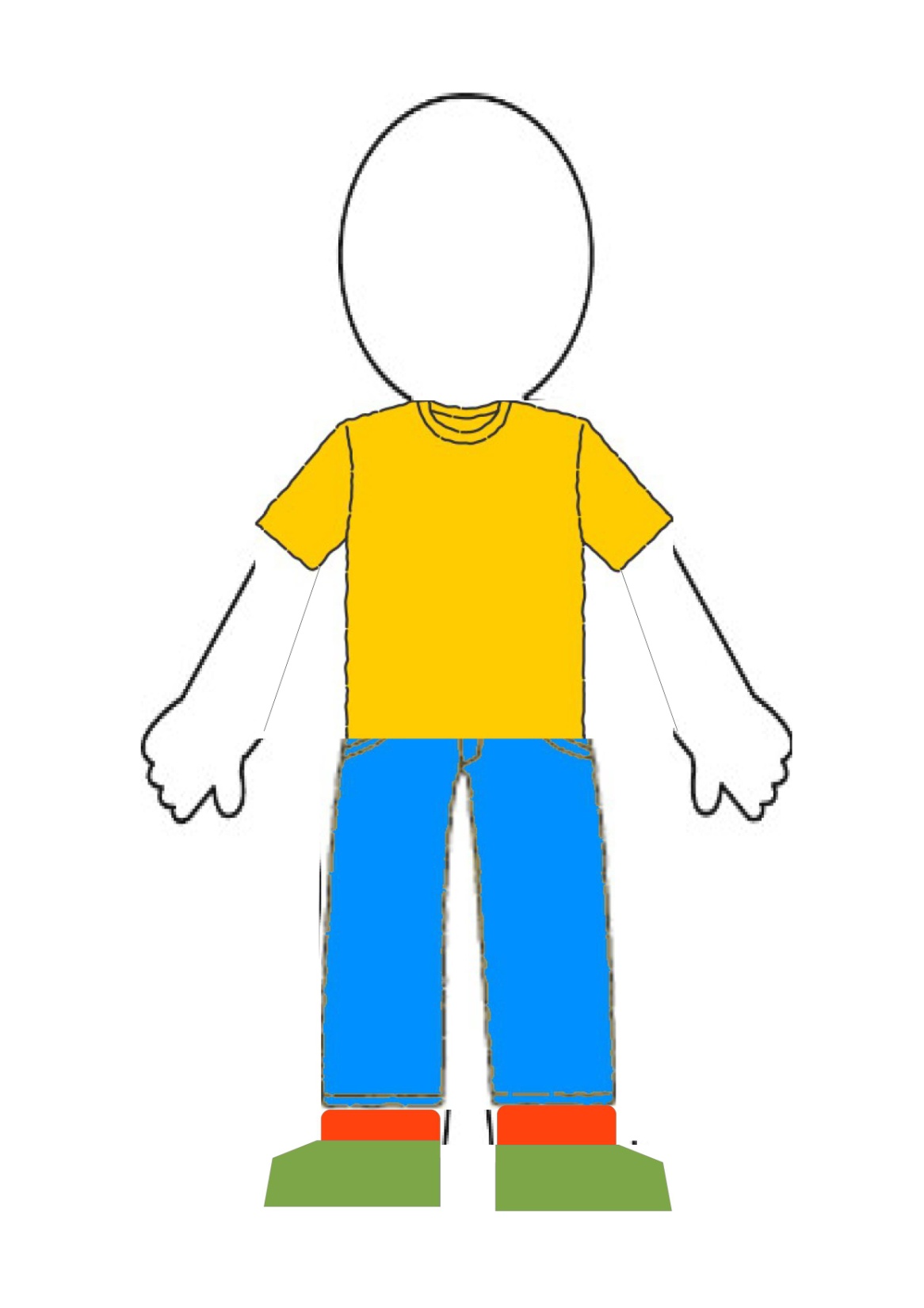 Listen and draw